NuComp News(and FY11 budget analysis)
Lee Lueking
March 16, 2011
Outline
New stuff and planned stuff
Maintenance day stuff
Miscellaneous
Usage Eval and FY11 Requests review
BlueArc Disk 
GPCF VM & Batch
FermiGrid, sp. GP Cluster
NuComp News
2/16/2011
2
IF web area
BlueArc disk area is being served by FNAL web server
Disk: /nusoft/app/web/htdocs/<group>
Admin: owner:group =nusoft:nusoft 
GrpAdmin (proposed): owner:group=<group>web:<group>
url:http://nusoft.fnal.gov/<group> (ex. nova, lbne)
This is intended for automated/monitoring information. It is not a replacement for experiment’s afs web area.
NuComp News
2/16/2011
3
Group /home areas for if/gpcf
Group areas have used “local” /home/<group> area with .k5login
This is awkward; there are lots of group accounts now.
Inventory and plan: https://cdcvs.fnal.gov/redmine/attachments/1770/gpcf-home-accounts20110211.pdf
move to /<exp>/app/home/<group>
REX will set up areas, and move obvious stuff (.k5login).
Exp’s/groups need to help/double check.
FEF will change to new homes
Should be transparent, will coordinate with each exp. 
Existing /home areas will remain for a while.
NuComp News
2/16/2011
4
Maintenance Day: Tomorrow 3/17
Reboot GPCF/IF/MINOS/MB  nodes for kernel updates
https://fefweb.fnal.gov/mediawiki/index.php/EAG,_GP_Grid,_IF_Experiments_-_17_Mar_2011 
Upgrade GlideinWMS on GPSN01, batch unavailable. 
IFORA PRD Oracle v10 to v11 upgrades: MINOS, MINERvA, NOvA 
Nova & Argoneut BlueArc volume migrations to new back-end arrays: 
blue3:/nova/app blue3:/nova/data 
blue3:/argoneut/data blue3:/argoneut/app
 MINOS specific work
Bluearc /minos/data remount globally to eliminate data1,data2 paths
Removal of /minos/scratch compatibility link 
FermiGrid 
rebooting the head nodes of the GP Grid cluster to do kernel updates., also 
changing automount maps to account for the bluearc changes.
NuComp News
2/16/2011
5
Security Audit Next Week
Next week the security auditors will be onsite. 
Please be extra vigilant!
Do not have un/pw on display
Use password locked screen savers, 
Lock you office
Don't let people tailgate into secure areas. 
Ask to see badge ID when it doubt
Use common sense
Spread the word
NuComp News
2/16/2011
6
Next NuComp
April 13 or 20, 2011  (?)
NuComp News
2/16/2011
7
Usage Stats and Evaluation of FY11Budget
Where are we?
How should we modify requests if budget:
Cut by 10%?
Cut by 30%?
Disk and GP Cluster CPU were purchased near the end of FY10 to get a leg up on FY11. 
FY requests and FY budgets are offset in time.
Cost of equipment might be different (hopefully lower) than estimated.
NuComp News
2/16/2011
8
Central Disk (BlueArc)
Psatisfied
Pin hand
NuComp News
2/16/2011
9
BlueArc Data Areas
NuComp News
2/16/2011
10
BlueArc App Areas
NuComp News
2/16/2011
11
BlueArc Disk usage vs. FY11 Request
X
X =  best guess or no information
NuComp News
2/16/2011
12
GPCF Status
NuComp News
2/16/2011
13
Ganglia Stats
Linked from https://cdcvs.fnal.gov/redmine/projects/ifront/wiki/Monitoring_Stats
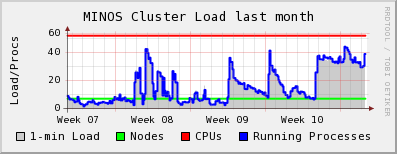 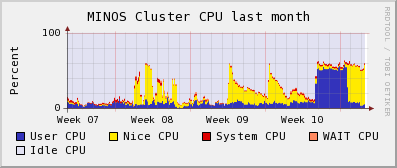 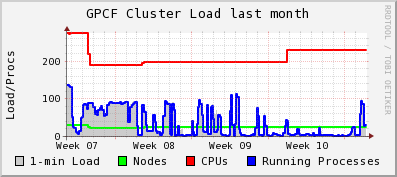 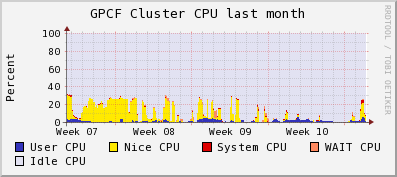 NuComp News
2/16/2011
14
Batch Jobs gpsn01 Cluster
http://gpsn01.fnal.gov/condor_monitor/index_month_grid.html
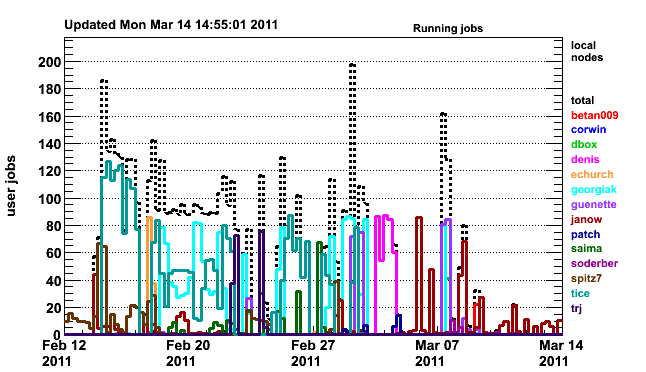 NuComp News
2/16/2011
15
Batch Jobs on if01 Cluster
http://if01.fnal.gov:8080/condor_monitoring/index_month_local.html
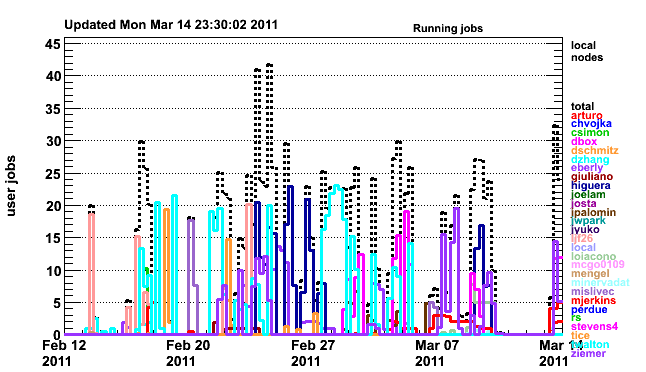 NuComp News
2/16/2011
16
24 total slots
GPCF/IF/MINOS usage vs. FY11 Request
Includes rough estimates of gpsn01 batch usage
NuComp News
2/16/2011
17
FermiGrid GP Cluster Last Month
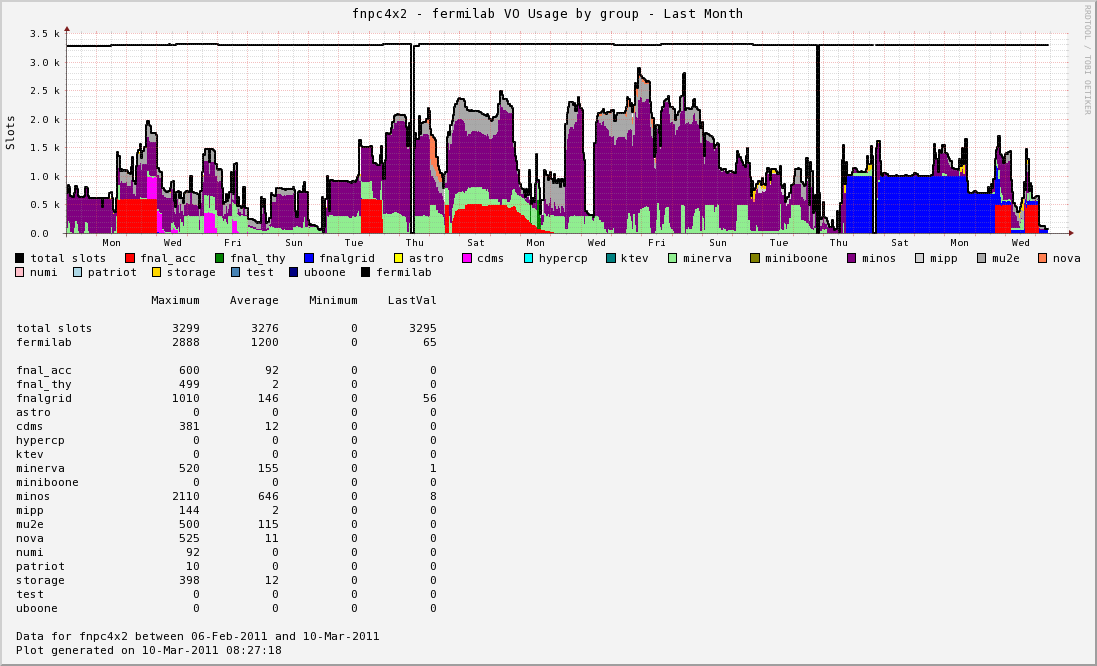 NuComp News
2/16/2011
18
FermiGrid GP Cluster Last Quarter
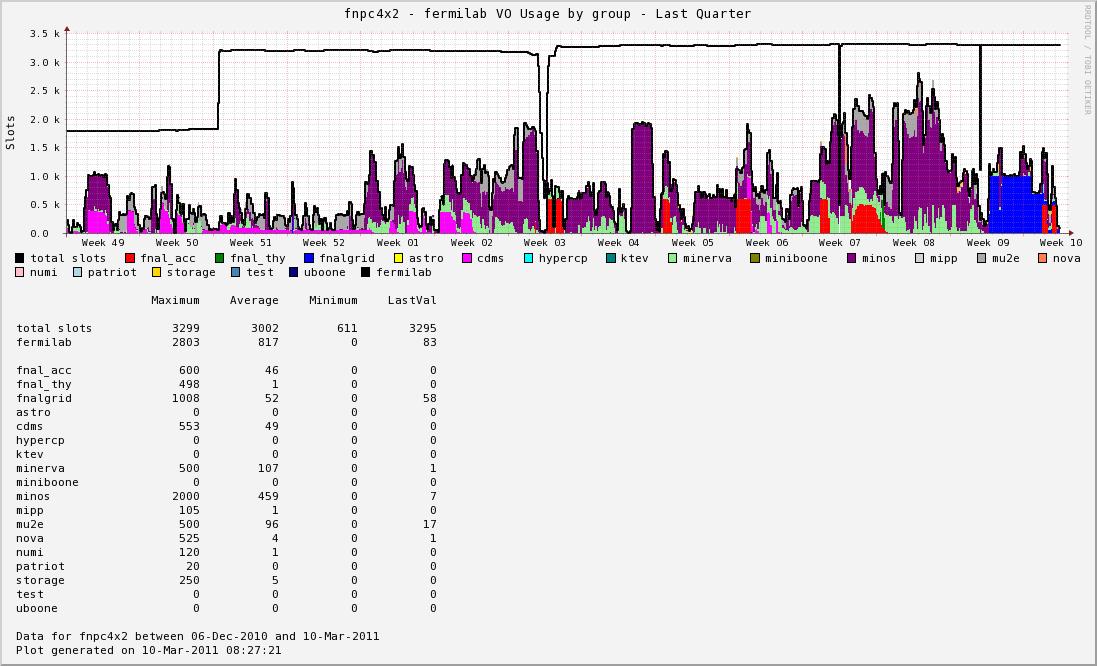 NuComp News
2/16/2011
19
GP Cluster Usage vs. FY11 Request
Used last month’s accounting for “Actual”
NuComp News
2/16/2011
20
FY12 Requests (very uncertain)
21
Other Thoughts and Conclusions
Replacement hardware for EOL is also in budget.
10% cut scenario
Reduce grid replacements
Reduce BlueArc some
30% cut scenario, 10% cuts plus
Reduce added grid nodes by 25%
Reduce BlueArc by 20% (might be done with cheaper alternative).
NuComp News
2/16/2011
22
finish